IIP Lab Seminar
Oral Maxillofacial Data
Oct 17, 2022
Choo Woo Chan
Experiment
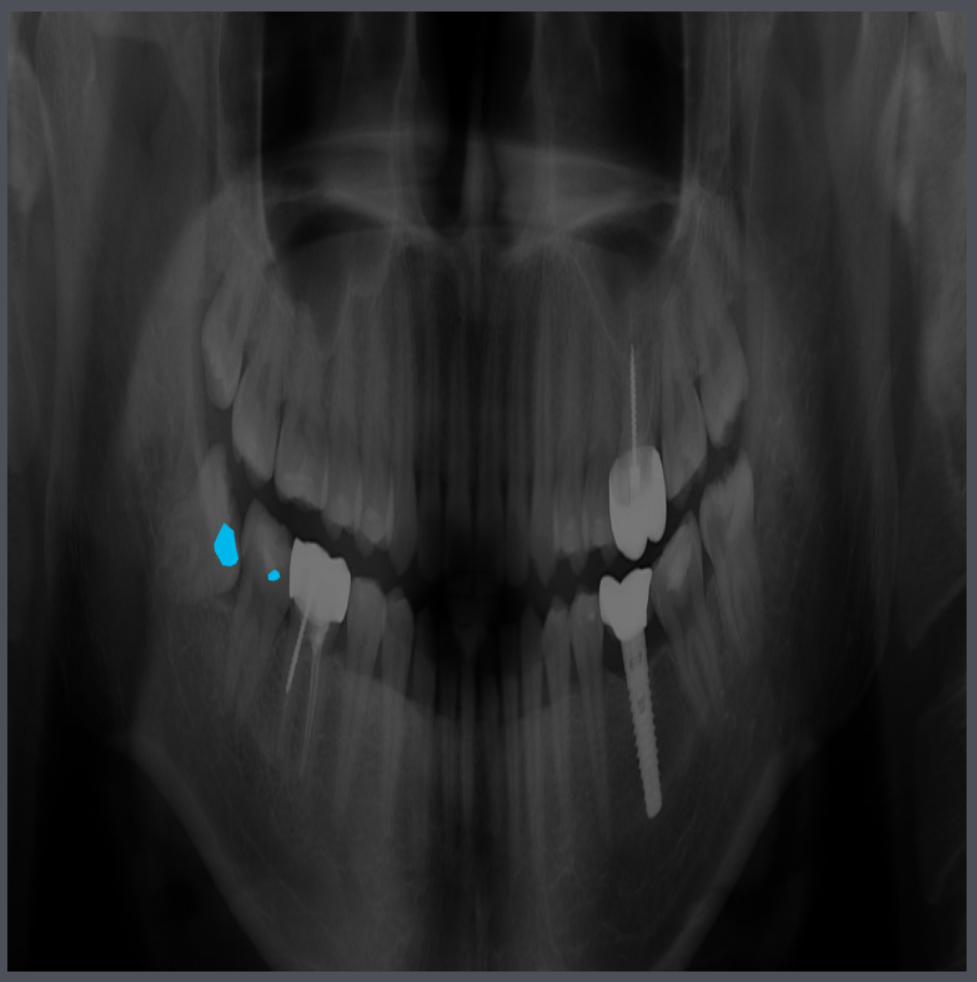 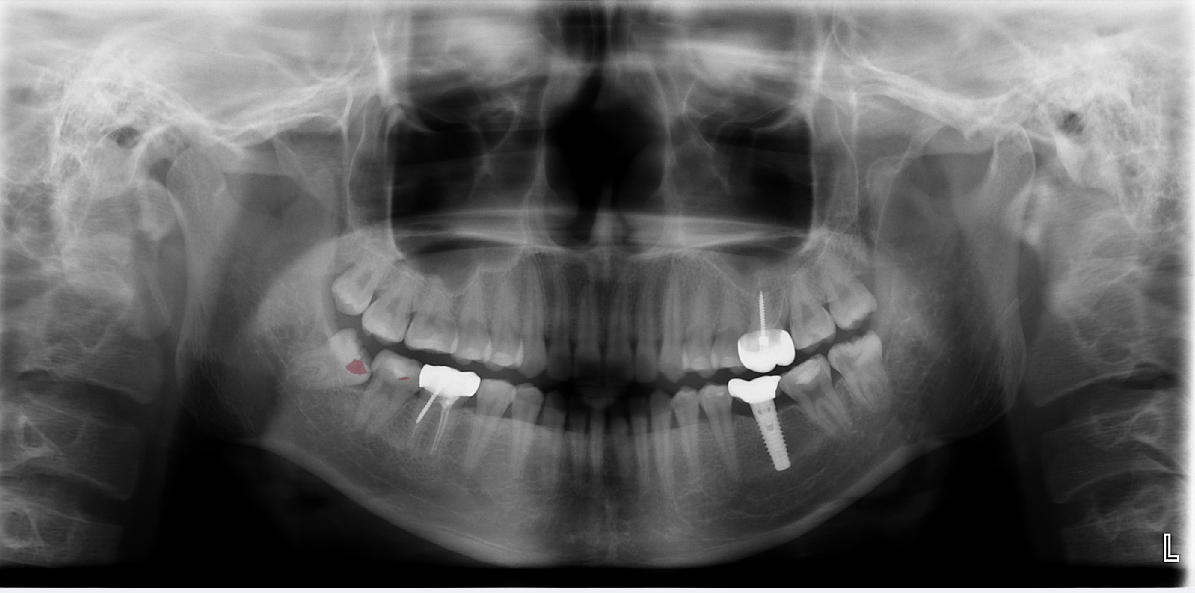 Original Image
501장의 Train 59장의 Valid 29장의 Train으로 이루어진 데이터
약 상하 10% 좌우 30% 크롭을 통해서 불필요한 배경을 삭제함
Yolov5모델의 최적화 하기 위해 1280x1280 정사각형 이미지로 변환함
이미지 크기 변화로 인하여 라벨링 좌표를 수정함
After Preprocessing Image
Result
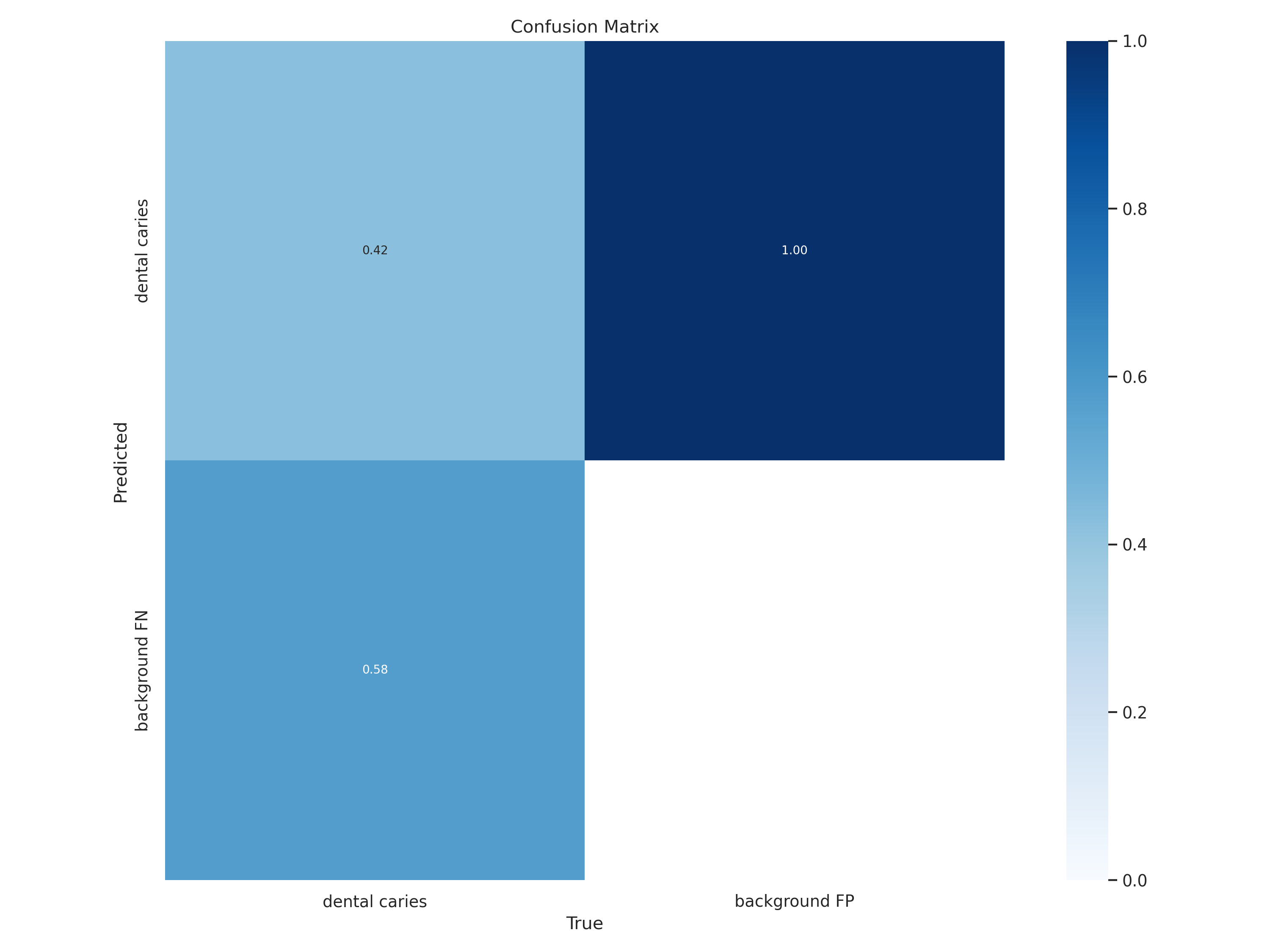 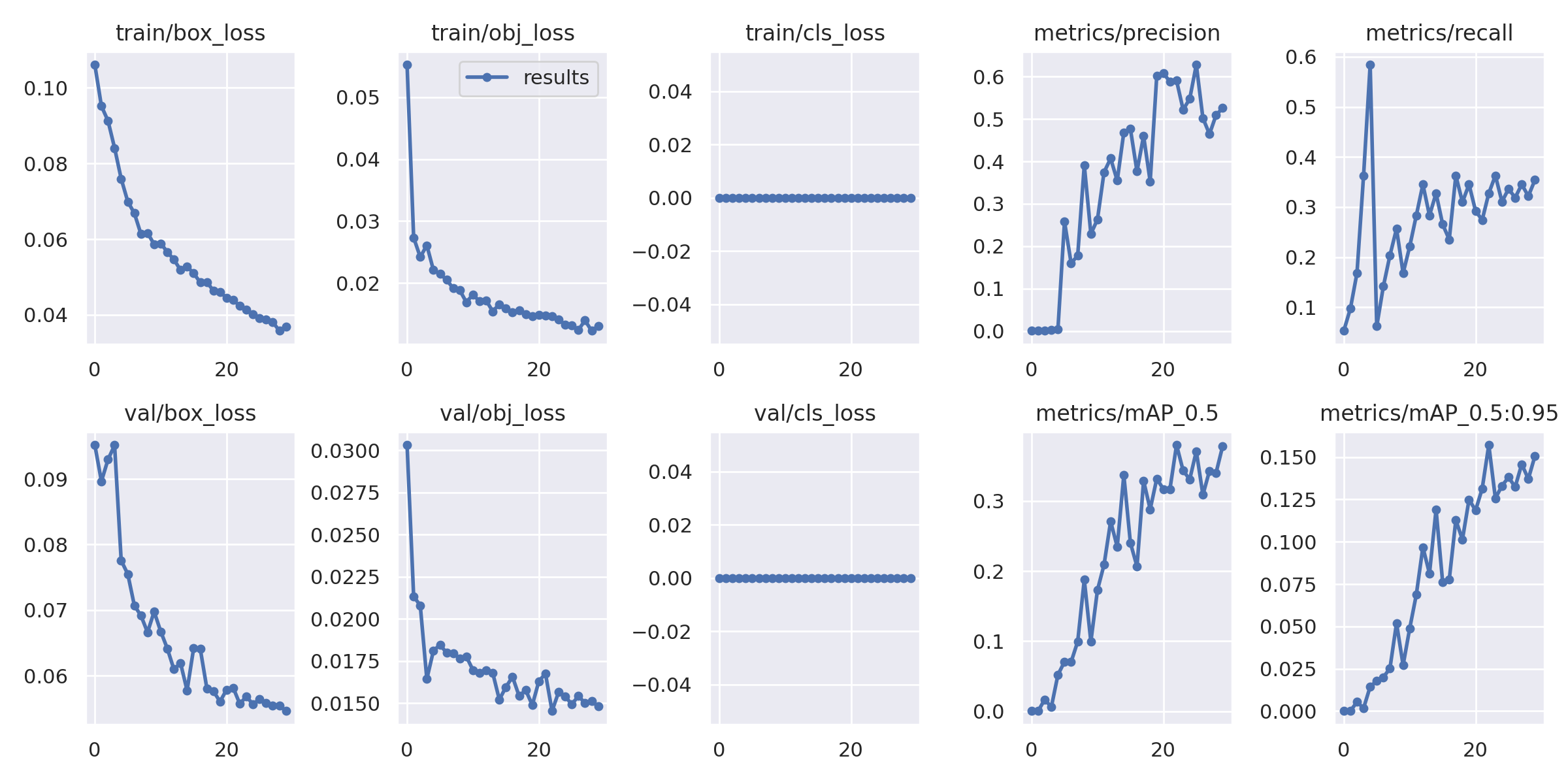 1.00
0.42
0.58
Result Graph
Confusion Matrix에서 치아우식증 판별 정확도는 42%
mAp_0.5는 38%를 기록함
Confusion Matrix
Result
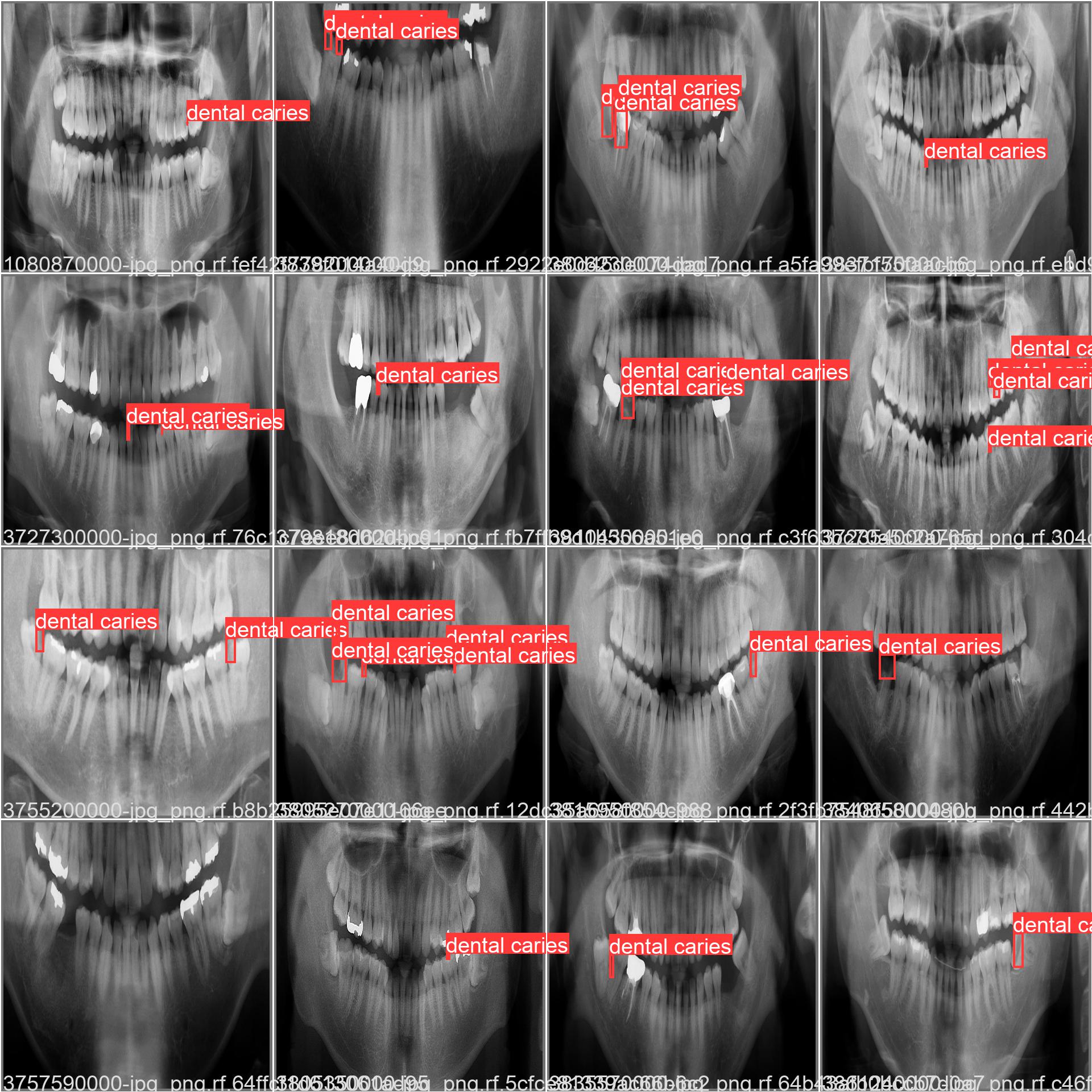 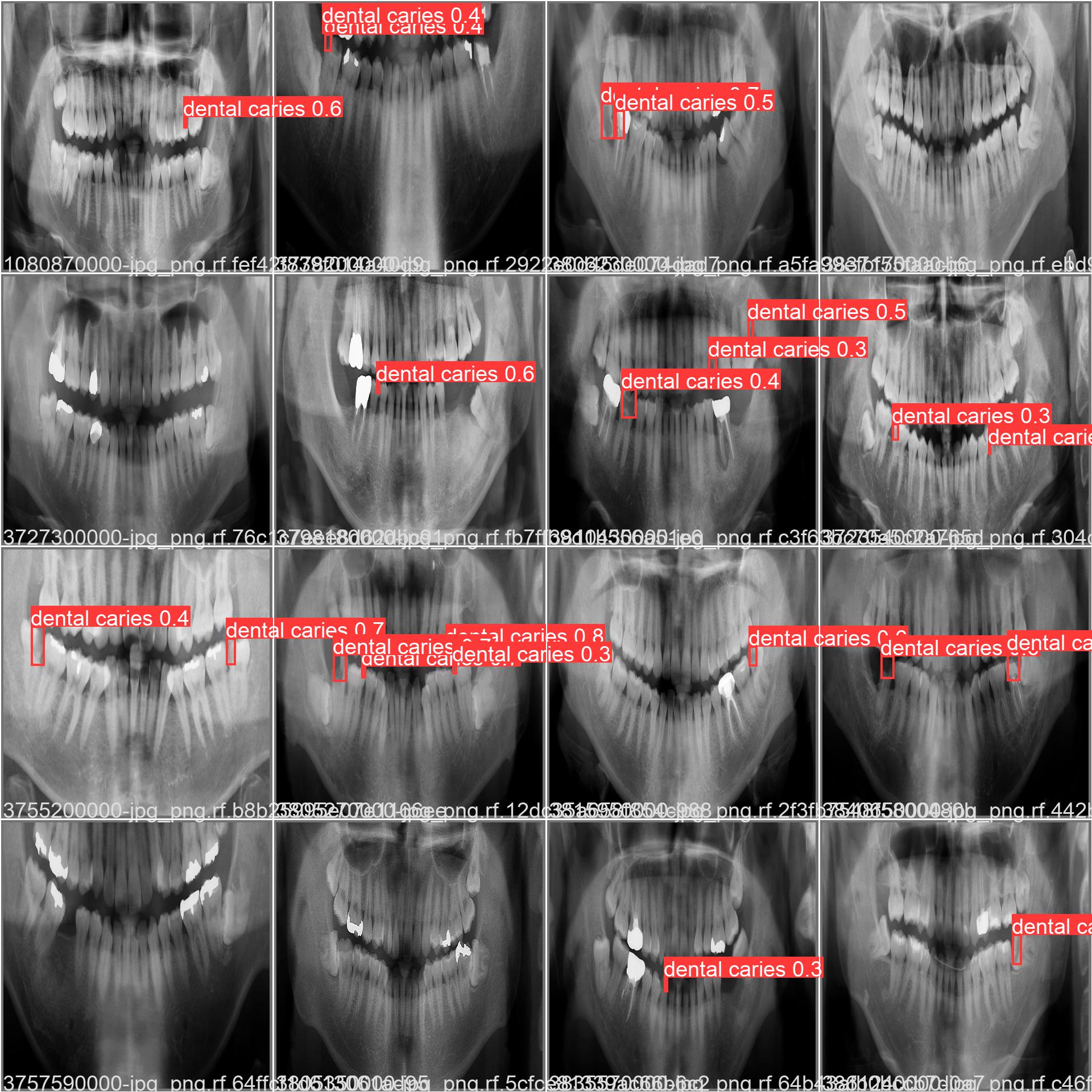 Labels
Predicted
Experiment
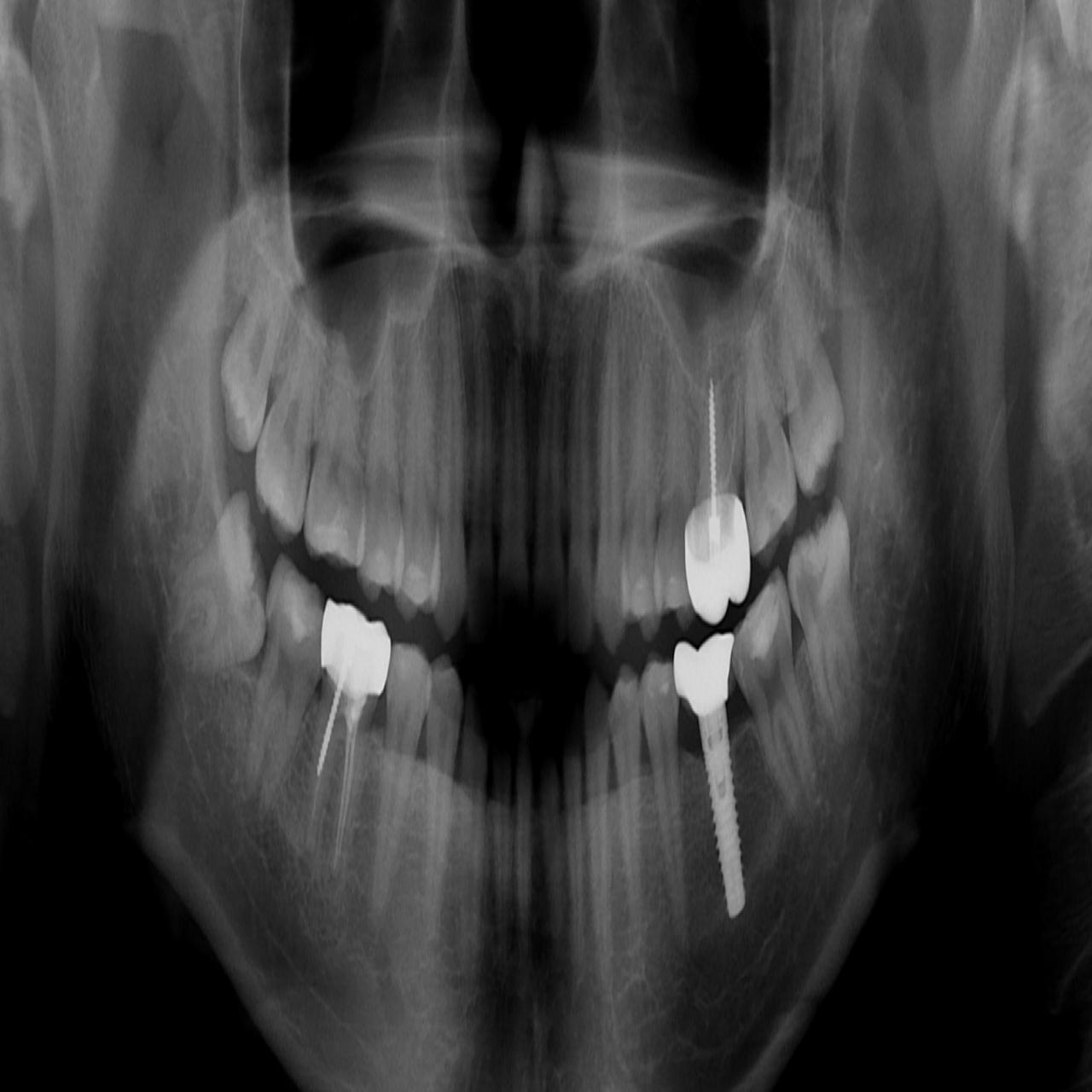 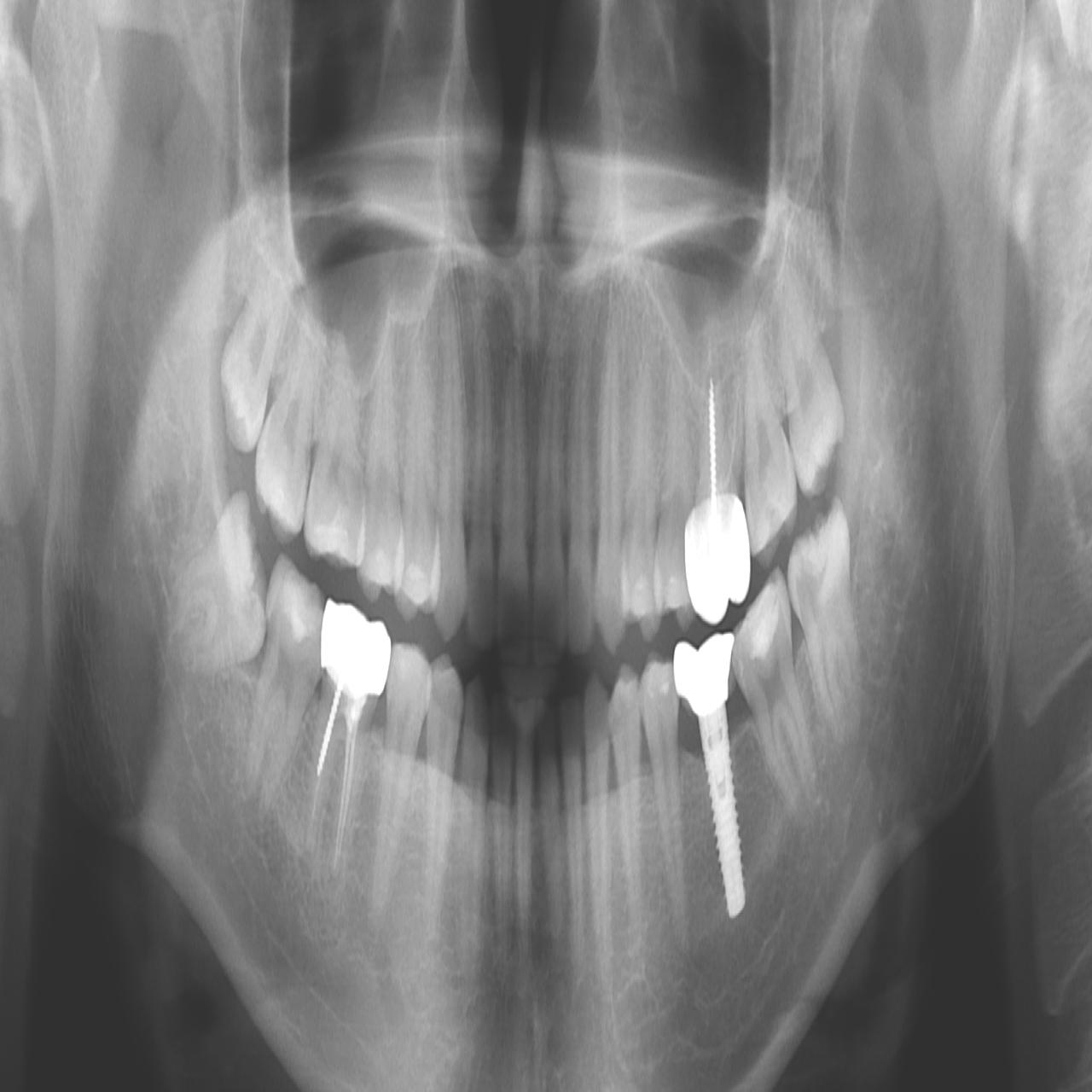 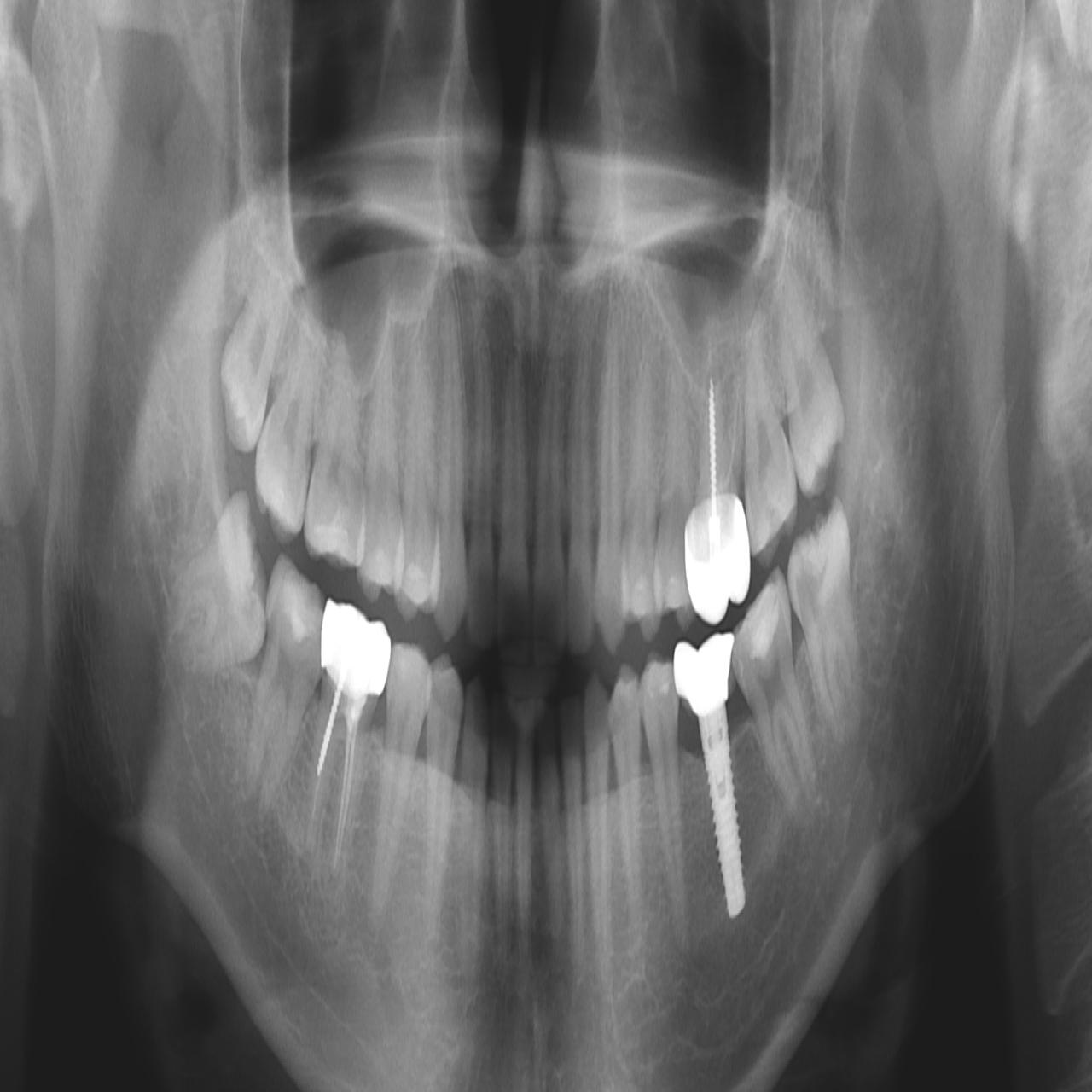 -25% Bright Image
Original Image
+25% Bright Image
이미지에서 다소 검게 나오는 치아우식증 판단의 정확성을 높이기 위해 이미지의 밝기를 조절하여 Augmentation함
밝기가 -25%와 +25%된 데이터들을 추가하여 1500장의 Train 데이터를 사용함
Result
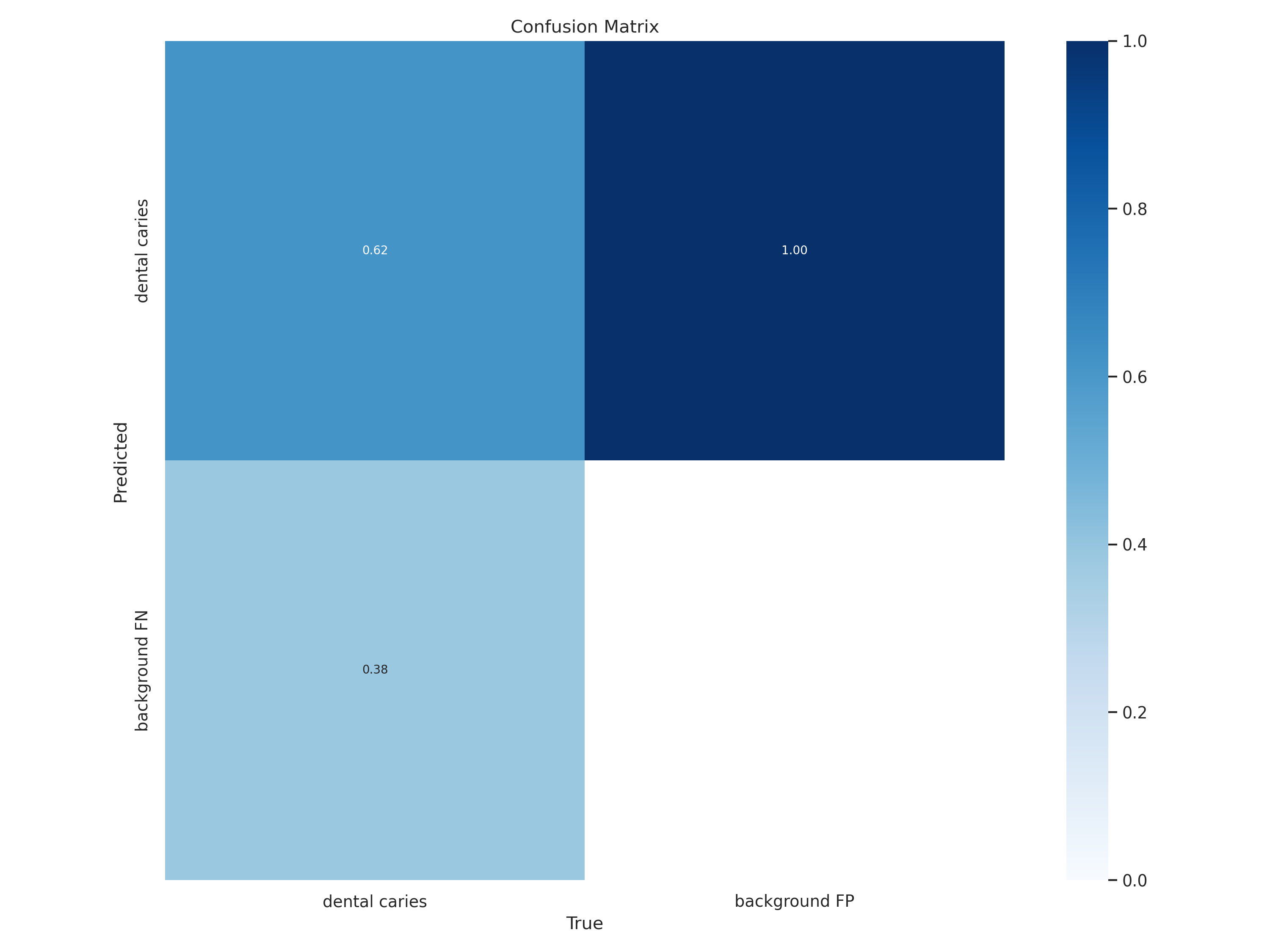 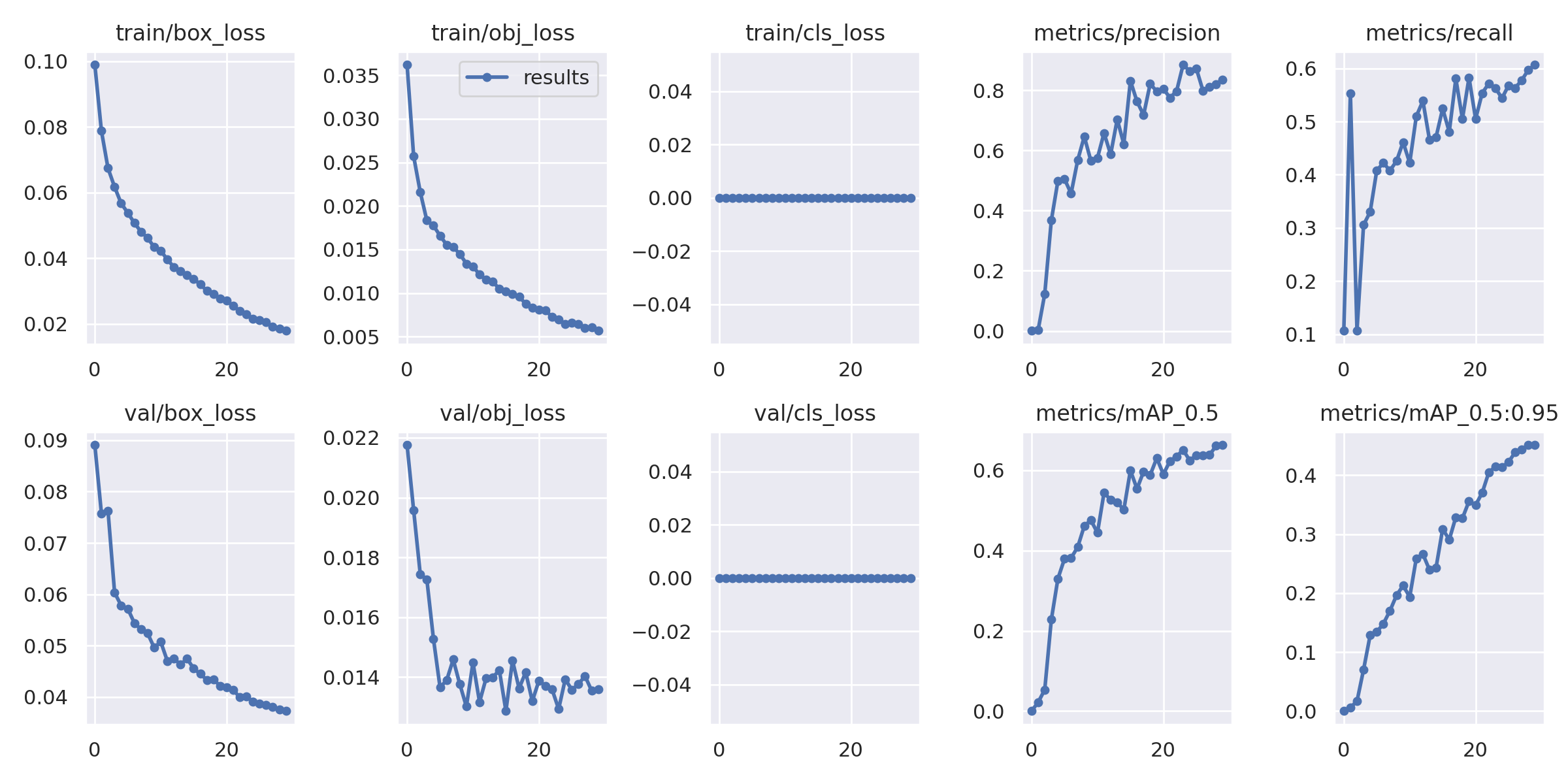 1.00
0.62
0.38
Result Graph
Confusion Matrix에서 치아우식증 판별 정확도는 62%
mAp_0.5는 66%를 기록함
Confusion Matrix
Result
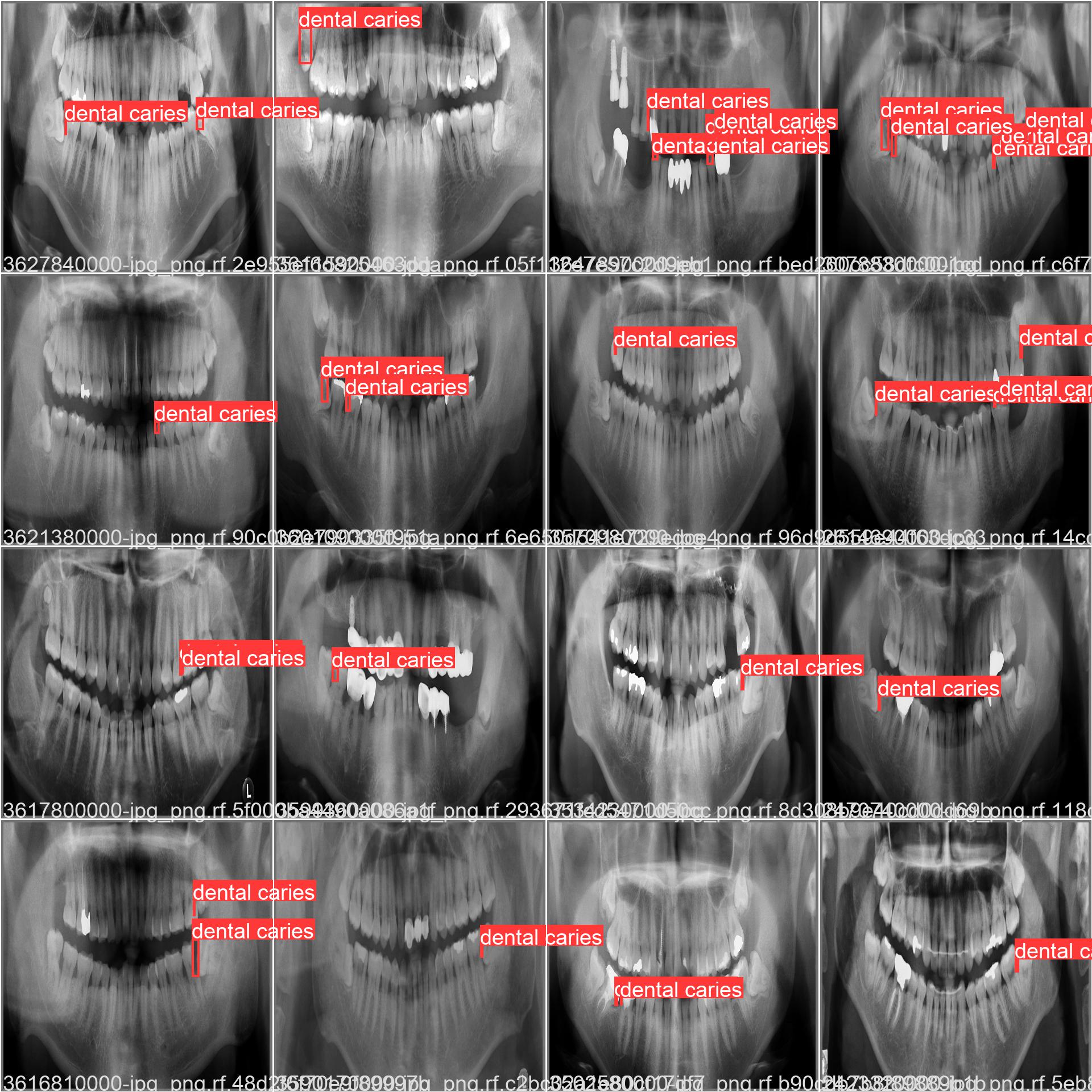 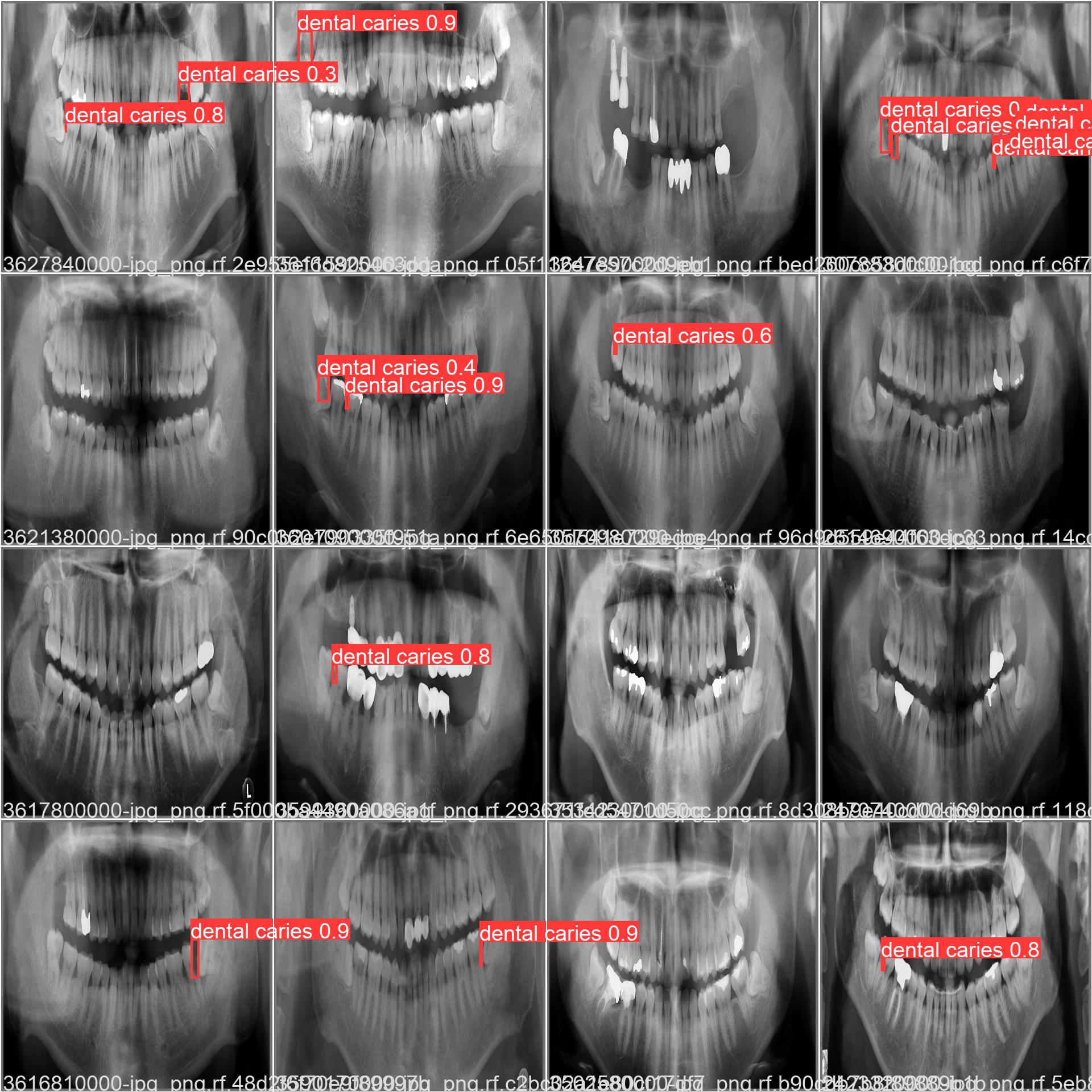 Labels
Predicted
Thank you
woochan780@gmail.com
Contact
woochan7@gachon.ac.kr
Lab
IIPLab
https://iiiplab.gachon.ac.kr